PHÒNG GIÁO DỤC VÀ ĐÀO TẠO QUẬN LONG BIÊN TRƯỜNG MẦM NON HOA SỮA         Năm học 2022-2023
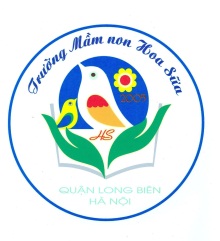 GIÁO ÁN PHÁT TRIỂN THỂ CHẤT
Đề tài :  - VĐCB : Đá bóng về phía trước 
                         - TCVĐ : Chi chi chành chành     
                  Lứa tuổi : Nhà trẻ D1 ( 24 – 36 tháng)
Cô và trẻ hát , vận động bài hát 1đoàn tàu.
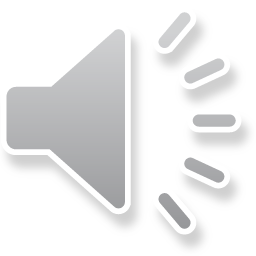 BTPTC: Chú gà trống
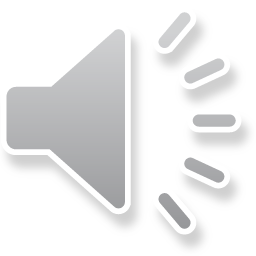 VĐCB : Đá bóng về phía trước
TCVĐ : Chi chi chành chành
3. Kết thúc